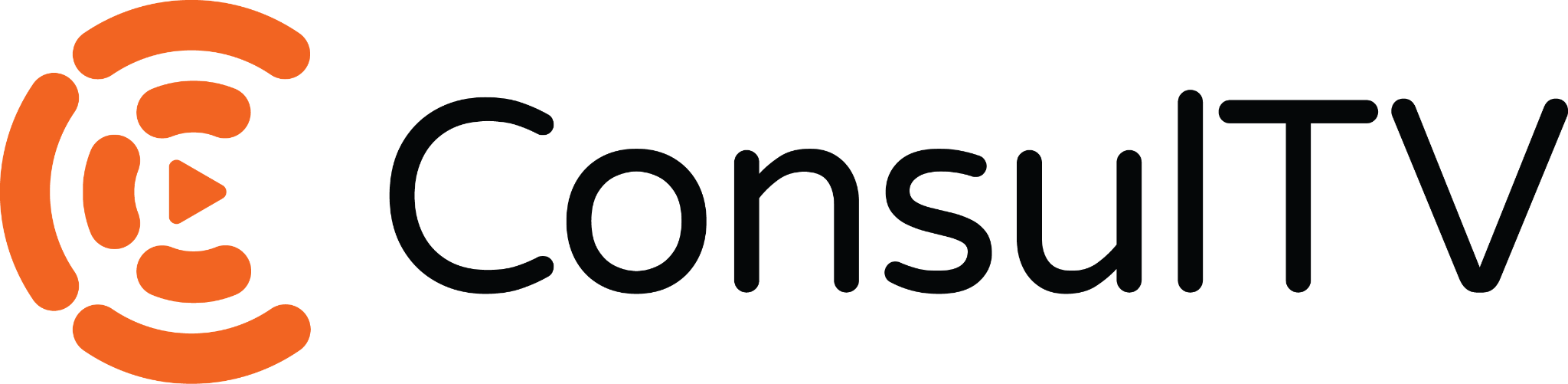 Pay-Per-Click Program
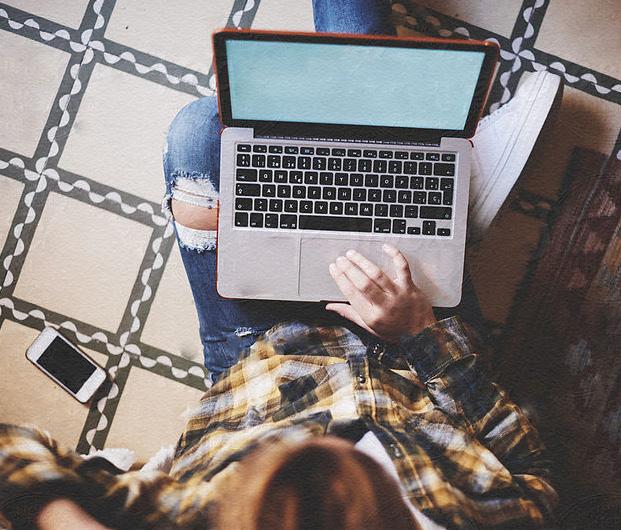 Pay-Per-Click Advertising on Search Engines
Reach More Customers Who Are Actively Seeking Your Businesses Services on Google and Partner Search Engines

Drive leads from local searchers on web and mobile traffic by keyword and geography.

Expand your reach across all major search engines and directories. 

Get a low cost per lead and high ROI for your budget
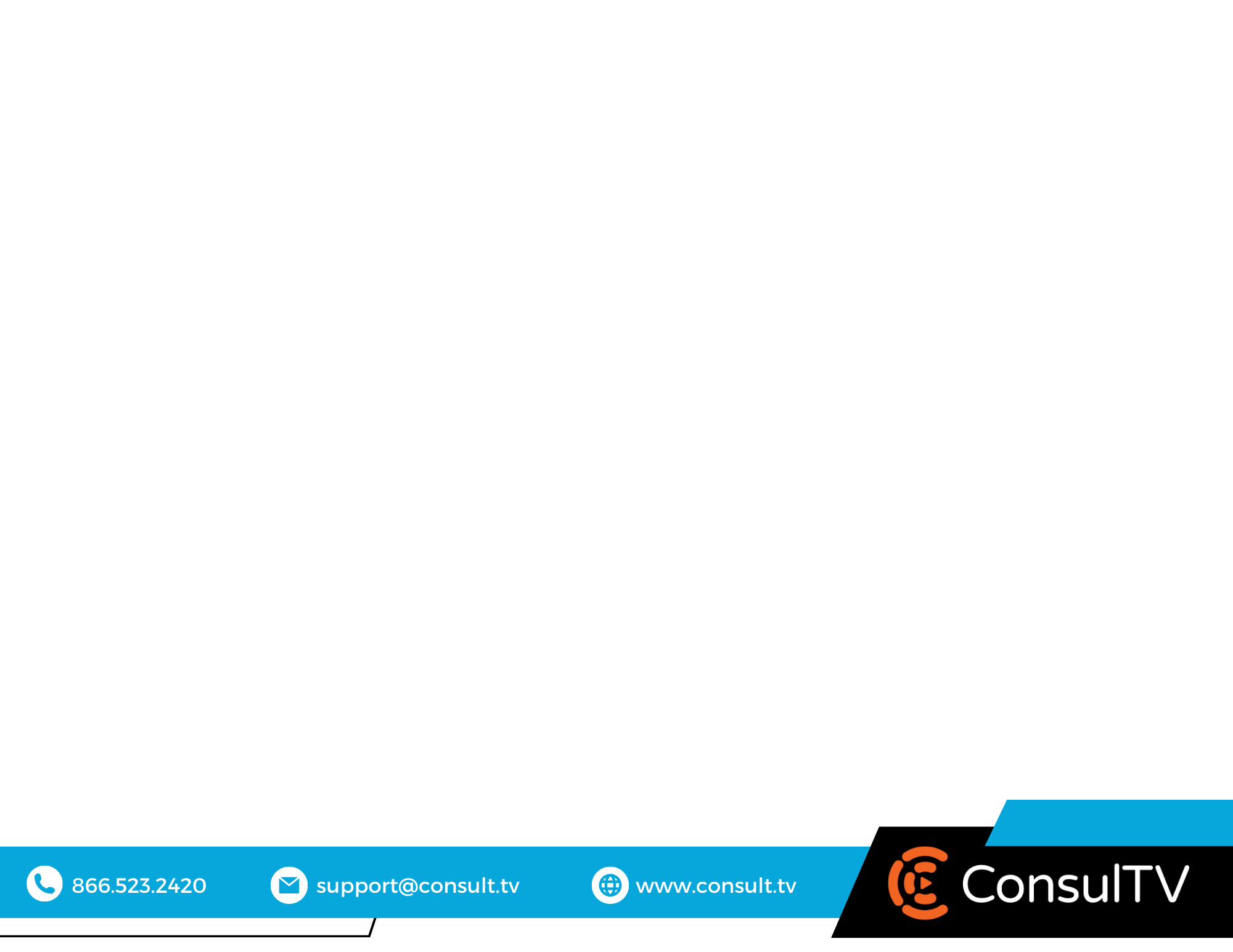 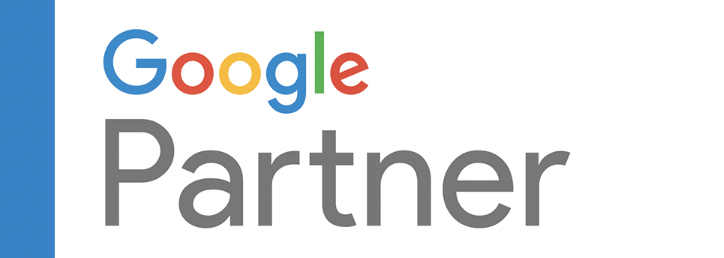 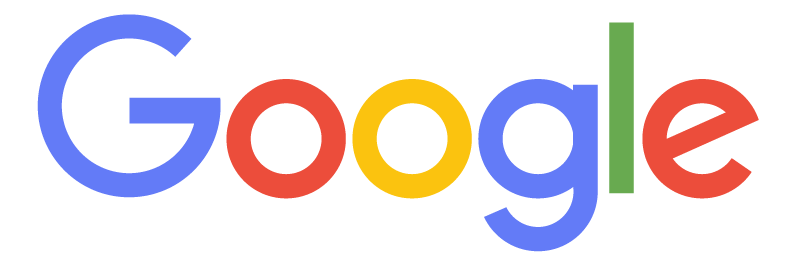 Full Service PPC Management
Our Team of Expert Professional Campaign Managers & Platform Allow Us to Optimize Your Campaign for Conversions and to Get More Leads

Increased Performance We Optimize Your Campaign to Drive More Conversions
Dedicated Management Team of PPC Pros to Oversee Your Campaign
Immediate Exposure Campaigns Typically Launch within 48 Hours
Transparent Reporting Easy to understand reporting with transparency by keyword, ad group, ads, mobile versus desktop, and so much more… 
Tracking, Analytics Call Tracking & Recording, Conversion Tracking, Analytics
Professional Management PPC Pros that are Focused on Your Success